INFORMATICA I
Procesador de texto
Un poco de historia sobre el procesador de texto
En 1964 IBM creó la primera máquina de escribir magnética que permitió la corrección del texto sin necesidad de volver a escribir todo a máquina. IBM vendió su invento como “máquina de procesamiento de textos”, de allí el nombre que hoy en día se conocen a estas aplicaciones.
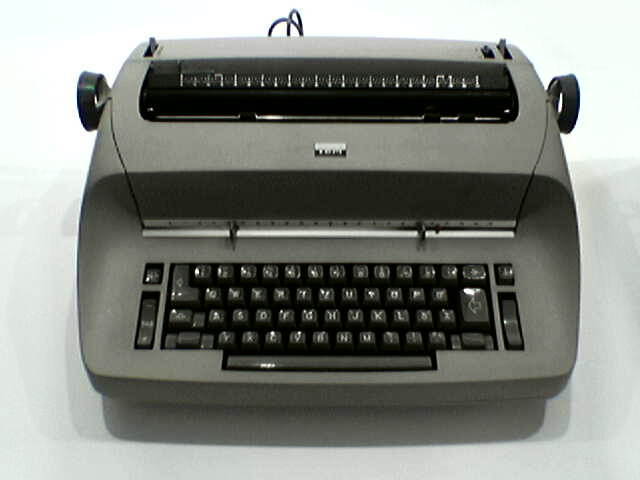 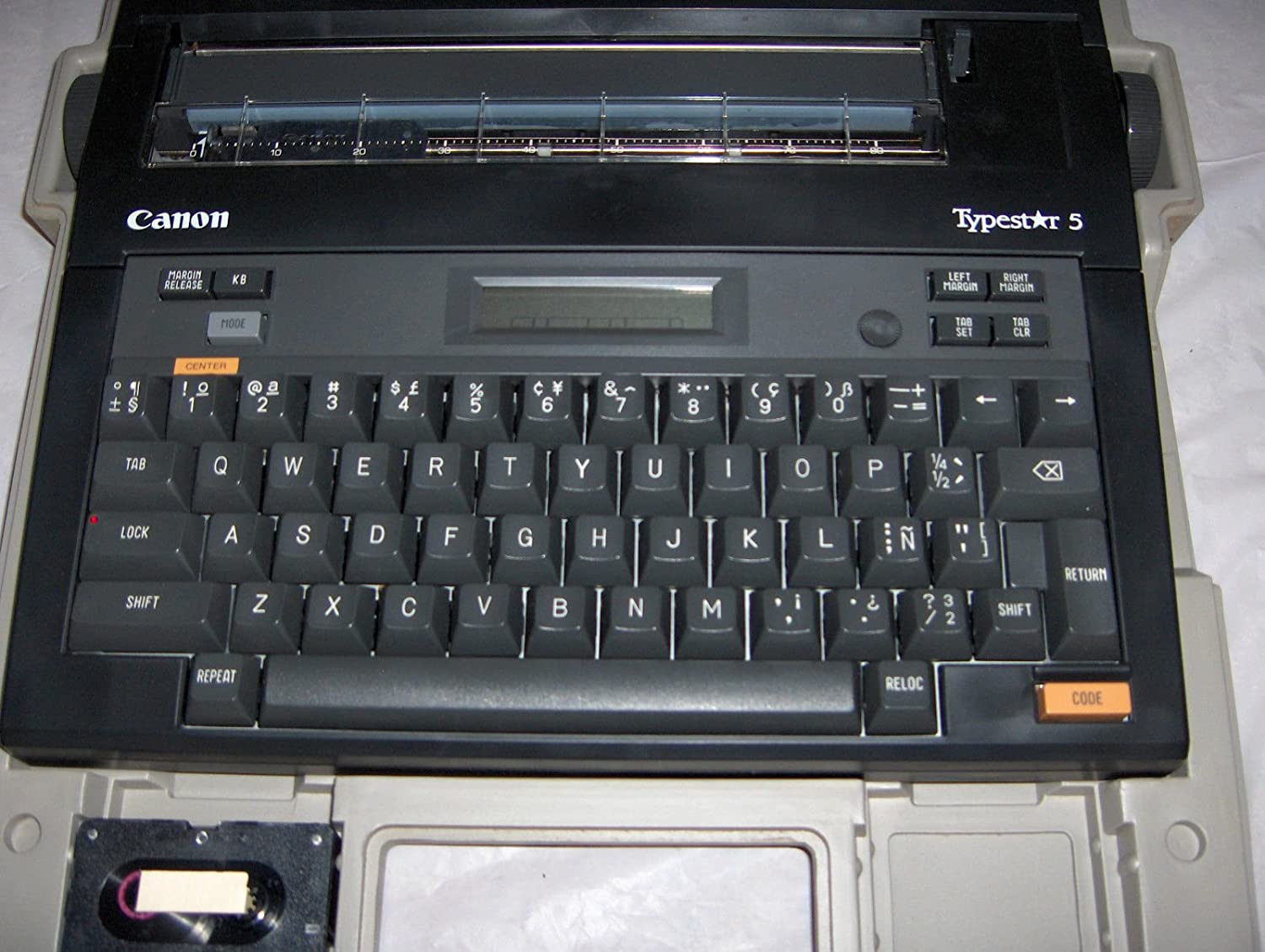 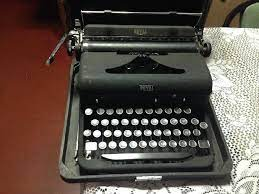 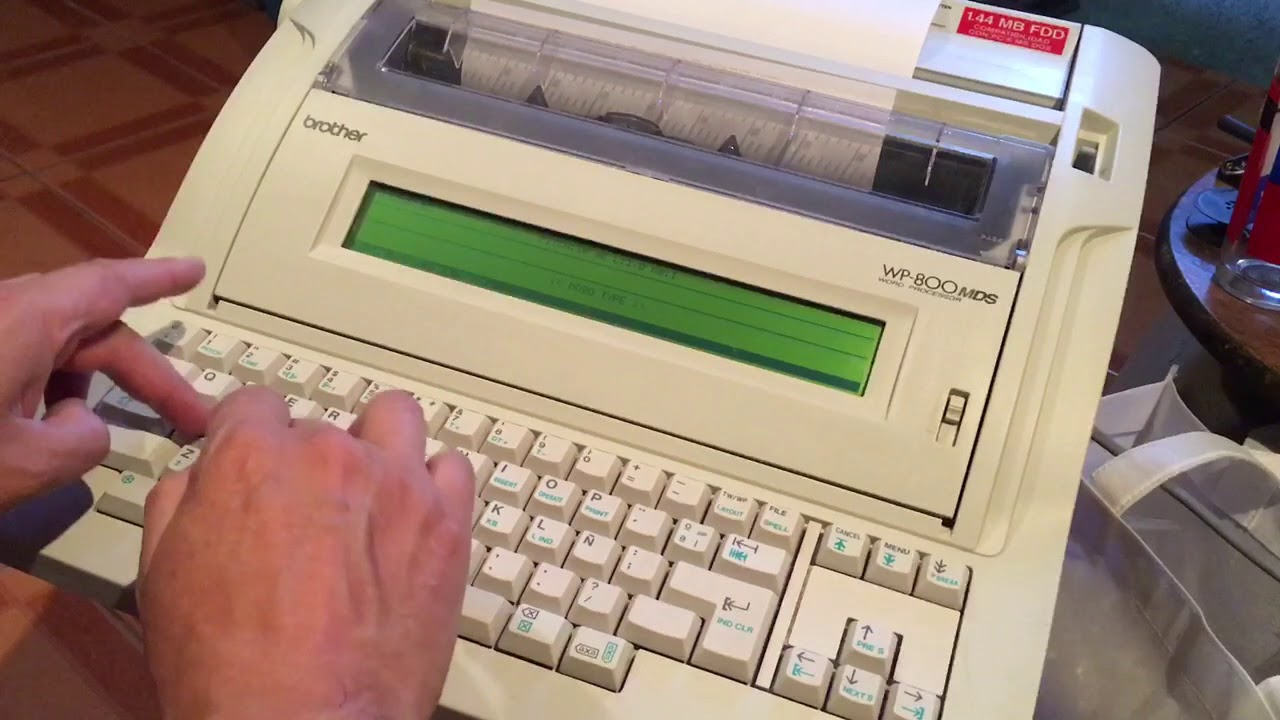 Procesador de texto
El procesador es una aplicación informática para la creación, edición, modificación y procesamiento de documentos de texto con formato (tal como el tipo y tamaño de la tipografía, adición de gráficos, etc), a diferencia de los editores de texto, que manejan solo texto simple.

Los procesadores de textos son una clase de software con múltiples funcionalidades para la redacción, con diferentes tipografías, tamaños de letras o caracteres, colores, tipos de párrafos, efectos artísticos, etc.
Wikipedia.
Funciones
Los procesadores de textos brindan una amplia gama de funcionalidades, ya sean tipográficas, semánticas, organizativas y estéticas; estas con variantes según el programa informático de que se disponga.

Como ocurre con la mayoría de las herramientas informáticas, los trabajos realizados en un procesador de textos pueden ser guardados en forma de archivos, usualmente llamados documentos, así como impresos a través de diferentes medios.

Los procesadores de texto también incorporan correctores de ortografía y gramática, así como diccionarios multilingües y de sinónimos, que facilitan en gran medida la labor de redacción.
Facilidad para escribir texto.
Agregar, borrar o mover palabras, oraciones o secciones completas de texto.
Corrección de errores.
Cambio del aspecto del texto.
Impresión del contenido.
Capacidad de almacenamiento permanente de información.
01
OpenDocument
.odt
Office Open XML
02
Formatos utilizados
.docx
Softwares más utilizados
Apache OpenOffice Writer
 AbiWord
Kword
LibreOffice Writer
 Microsoft Word
Apache OpenOffice Writer
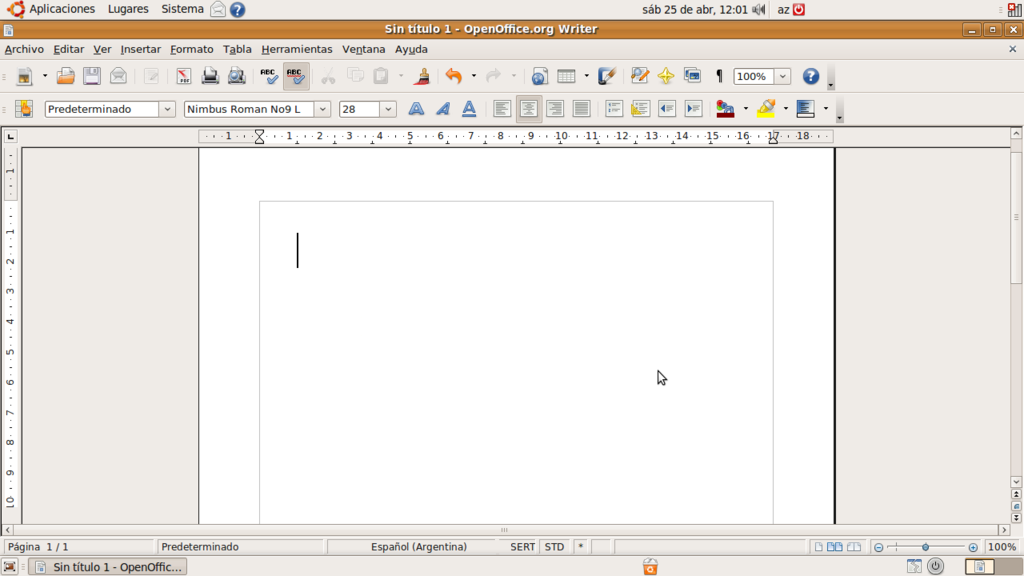 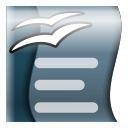 Apache OpenOffice Writer
Apache OpenOffice Writer (OpenOffice.org Writer hasta diciembre de 2011) es un procesador de texto multiplataforma que forma parte del conjunto de aplicaciones de la suite ofimática Apache OpenOffice. Además de otros formatos estándares y ampliamente utilizados de documentos, puede abrir y grabar el formato propietario .doc de Microsoft Word casi en su totalidad. 
La versión actual es la 3.4. Si bien la versión antigua estable 1.1.5, no tenía gran atractivo en cuanto a apariencia, las versiones 2.x (también descargables desde su página web) han mejorado, respecto a sus versiones anteriores, su interfaz, compatibilidad con otros formatos de archivo y la sencillez de su uso.
Writer es también un potente editor HTML tan fácil de usar como un documento de texto. Solo con entrar en el menú Ver y seleccionar "Diseño para internet" cambia el formato del cuadro de texto, asemejándose a una página web, que se puede editar de la misma forma que si fuera un procesador de textos.
VENTAJAS
Es libre (código libre)
Es gratuito
Su interfaz es intuitiva
Usa estándares internacionales (ODF).
Es multiplataforma: se puede instalar en todos los sistemas operativos.
DESVENTAJAS
Tiene menos funciones que Microsoft Word
No es completamente compatible (en el uso de los  últimos formatos utilizados por MW)
Tiene menos presencia en el mercado
No tiene aplicación táctil aún ( app movil, app tablet)
AbiWord
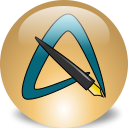 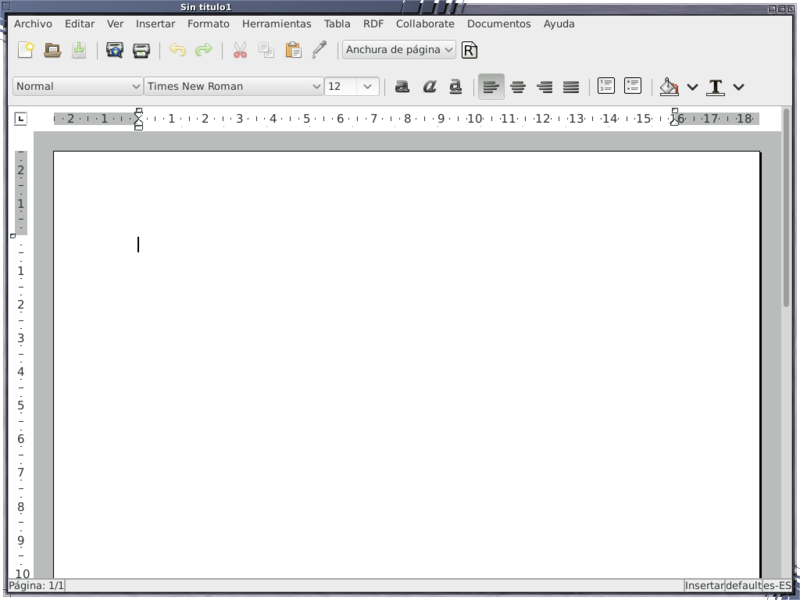 AbiWord es un programa procesador de texto, software libre, multiplataforma y con licencia GPL. Puede ser utilizado en los sistemas operativos GNU/Linux, Mac OS X, Microsoft Windows (no mantenido), ReactOS, BeOS, AmigaOS 4.0 (a través del motor Cygwin X11), entre otros.

Licencia GLP es una licencia de derecho de autor ampliamente usada en el mundo del software libre y código abierto,​ y garantiza a los usuarios finales (personas, organizaciones, compañías) la libertad de usar, estudiar, compartir (copiar) y modificar el software. 

Abiword se caracteriza por la sencillez de su interfaz y los bajos requerimientos técnicos que permiten usarlo en equipos considerados ya obsoletos. También cuenta con filtros de importación/exportación de documentos desde su formato nativo a XML, a RTF, HTML, Microsoft Word, LaTeX y OpenDocument.
VENTAJAS
Crear documentos de calidad profesional
Es fácil la colaboración con otros  usuarios
Se puede acceder a los archivos desde cualquier lugar
DESVENTAJAS
Tiene un fallo de seguridad, afecta a todas las versiones
Permite el robo de archivos
KWord
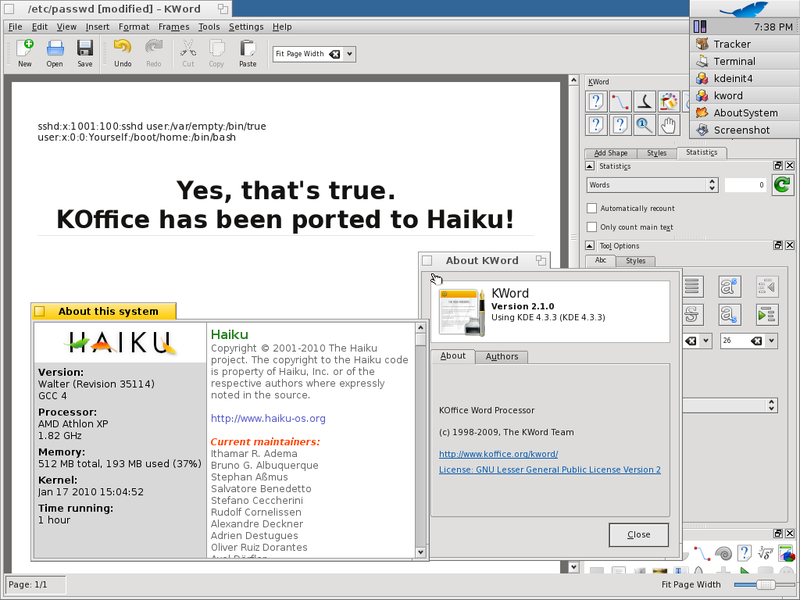 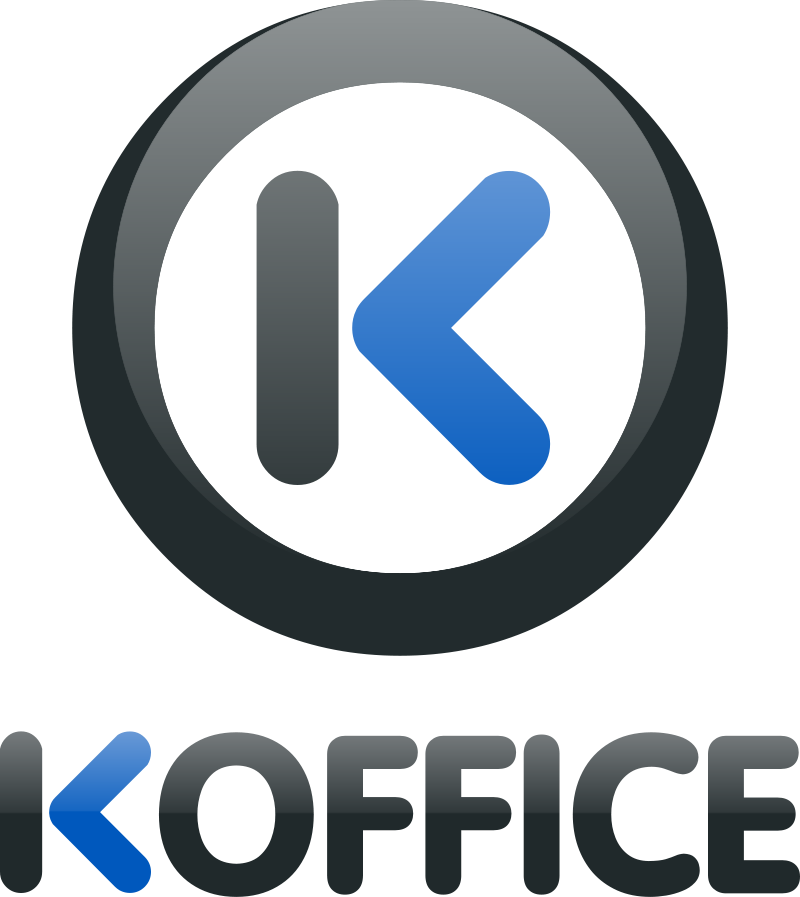 El desarrollo inicial de KOffice comenzó en 1997, por Reginald Stadlbauer con KPresenter, seguido por KWord en 1998.

En 1999, KOffice fue citado en el caso Estados Unidos contra Microsoft por el entonces ejecutivo de Microsoft Paul Maritz, como prueba de que existía competencia en el mercado de los sistemas operativos y en el campo de las suites ofimáticas.

La suite ofimática que compite contra las suites de código abierto en la actualidad es Microsoft Office. Microsoft Office ha sido lanzado para Windows y Mac OS, pero ninguna versión hasta la fecha ha sido lanzado para GNU/Linux. Además, los usuarios de sistemas operativos de código abierto han expresado una preferencia general por el software de código abierto.
KWord es una aplicación de código abierto que permite crear y editar documentos de texto utilizando una larga lista de características útiles. Como editor de texto y herramienta de publicación, KWord puede manejar incluso los documentos más exigentes.
Las características principales de este software incluyen la posibilidad de seleccionar diferentes estilos de párrafo, encabezados y pies de página, tablas, corrección ortográfica automática y plantillas.
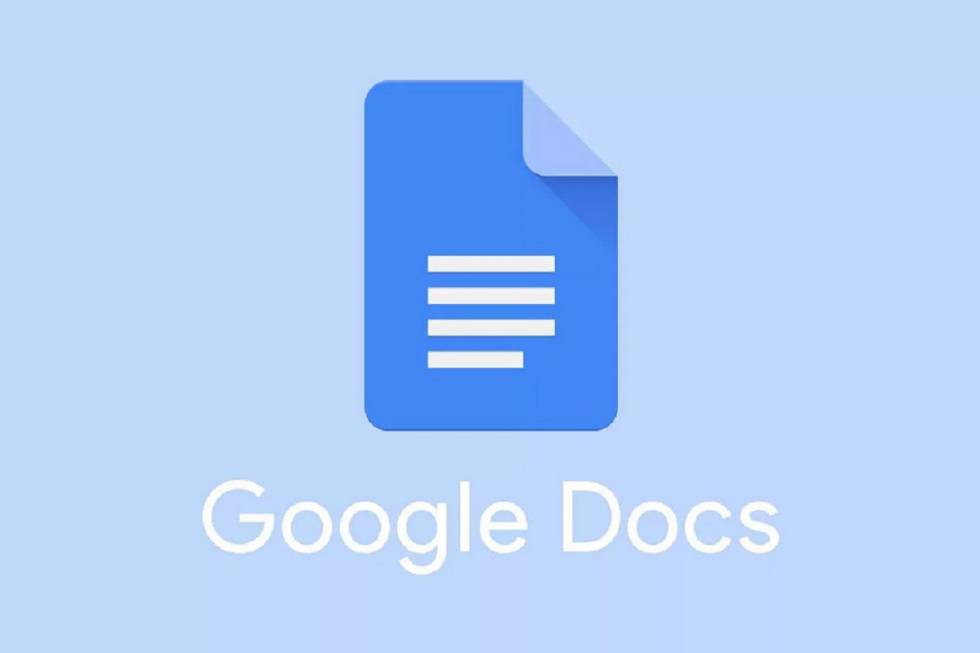 GOOGLE DOCS
Documentos de Google es un procesador de texto en línea que se incluye como parte de la suite Google Docs Editors basada en la web de Google, que también incluye Hojas de Cálculo de Google, Presentaciones de Google, Dibujos de Google, Formularios de Google, Google Sites y Google Keep.
VENTAJAS
Google Docs es una herramienta gratuita.
Permite el acceso a varios usuarios que pueden trabajar en los documentos simultáneamente (con las debidas autorizaciones).
Para poder utilizar Google Docs solo debes tener una cuenta de Gmail
No es necesaria ninguna instalación en tu dispositivo. Se accede desde la web.
DESVENTAJAS
Existen ciertas limitaciones relacionadas con las capacidades que puede aceptar según el formato del documento.

Los documentos pueden ser modificados por las personas que tengan acceso, por lo que existe la posibilidad de que se borren algunos datos si no se tiene cuidado.
Microsoft Word
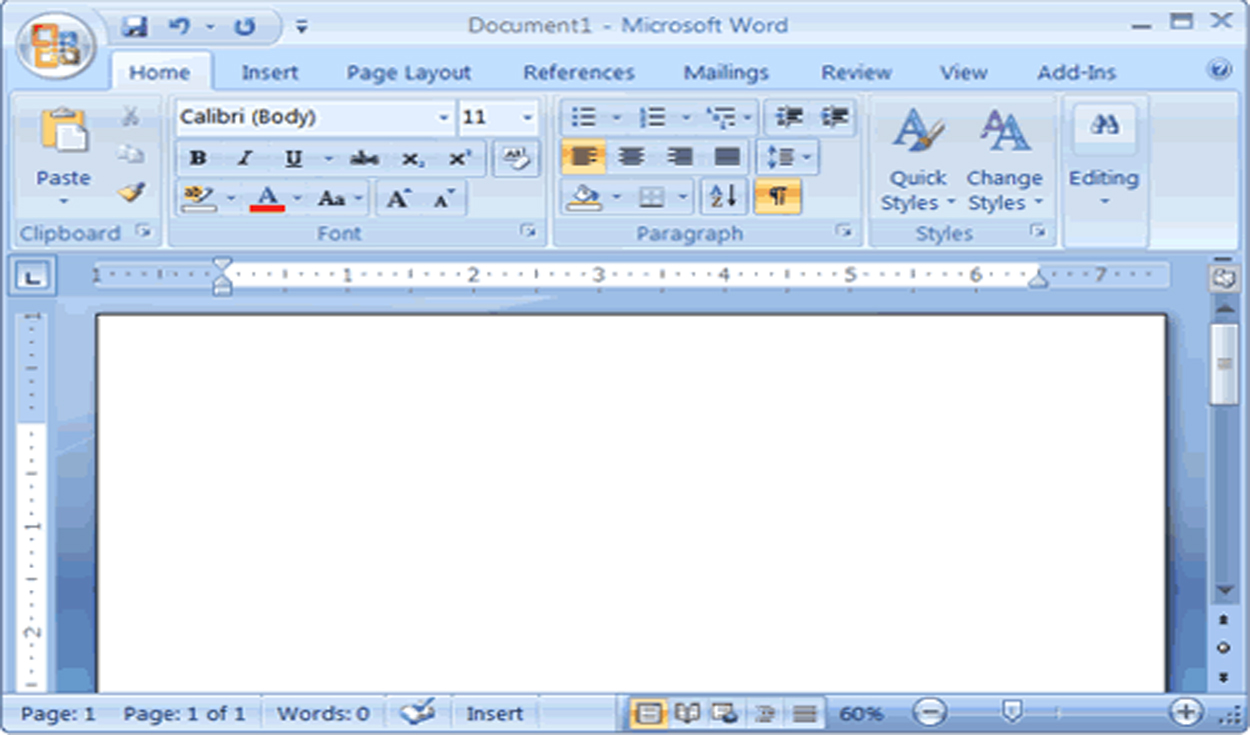 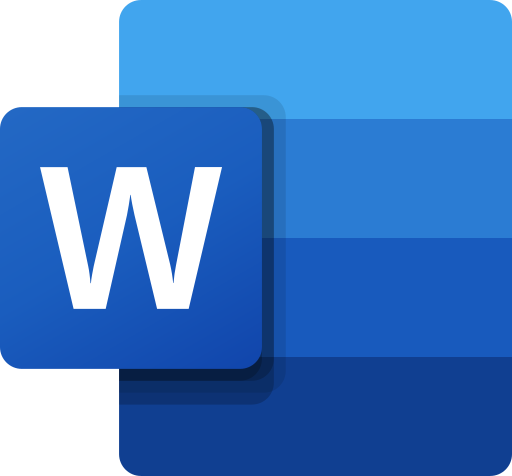 Reseña histórica
La primera versión de Microsoft Word fue un desarrollo realizado por Charles Simonyi y Richard Brodie, dos ex programadores de Xerox contratados en 1981 por Bill Gates y Paul Allen. Estos programadores habían trabajado en Xerox bravo, que fuera el primer procesador de textos desarrollado bajo la técnica WYSIWYG (“What You See Is What You Get” - Lo que ves es lo que obtienes); es decir el usuario podía ver anticipadamente, en pantalla, el formato final que aparecería en el impreso del documento. Esta primera versión, Word 1.0, salió al mercado en octubre de 1983 para la plataforma Xenix MS-DOS; en principio fue rudimentario y le siguieron otras cuatro versiones muy similares que no produjeron casi impacto en las ventas a usuarios finales.
Versiones para diferentes sistemas operativos
Versiones para MS-DOS
Versiones para Microsoft Windows
Versiones para Apple Macintosh
Versiones para UNIX - Linux fue desarrollado para ser ejecutado en PCs, mientras que Unix fue desarrollo principalmente para grandes estaciones de trabajo y servidores. 
 Versiones para Android - IOS
Formatos de archivos
Microsoft Word utiliza un formato nativo cerrado y muy utilizado, comúnmente llamado DOC (utiliza la extensión de archivo .doc). Por la amplísima difusión del Microsoft Word, este formato se ha convertido en estándar de facto con el que pueden transferirse textos con formato o sin formato, o hasta imágenes, siendo preferido por muchos usuarios antes que otras opciones como el texto plano para el texto sin formato, o JPG para gráficos; sin embargo, este formato posee la desventaja de tener un mayor tamaño comparado con algunos otros. Por otro lado, la Organización Internacional para la Estandarización ha elegido el formato Office Open XML como estándar para el intercambio de texto con formato, lo cual ha supuesto una desventaja para el formato .doc. A partir de Word 2007, se maneja un nuevo formato, .docx. Es más avanzado y comprime aún más el documento.
Otros formatos
En las versiones desde 2010 de Word permite guardar como documento PDF, en la ruta Archivo > Exportar.


El formato RTF (siglas en inglés para Rich Text Format o 'Formato de texto enriquecido') 
Surgió como acuerdo para intercambio de datos entre Microsoft y Apple en los tiempos en que Apple dominaba el mercado de los computadores personales. Las primeras versiones del formato .doc de Word derivaban del RTF. Incluso ahora hay programas de Microsoft, tal como WordPad, que usan directamente RTF como formato nativo. El documento en formato RTF tiene extensión .rtf
INTRODUCCIÓN A WORD 2016
Microsoft Word 2016 es un procesador de textos, el cual permite elaborar diversos tipos de documentos como: Oficios, Solicitudes, Cartas, Trípticos, etc.

Microsoft Word 2016 se encuentra integrado a la familia de Microsoft Office 2016, la cual posee diversas aplicaciones y permitirá realizar trabajos de manera profesional.
¿Como ingresar a microsoft word?
1era Forma

Hacer click en el botón de inicio
Hacer click en todos los programas
Hacer click en la carpeta Microsoft Office
Hacer click en el ícono de Microsoft Word
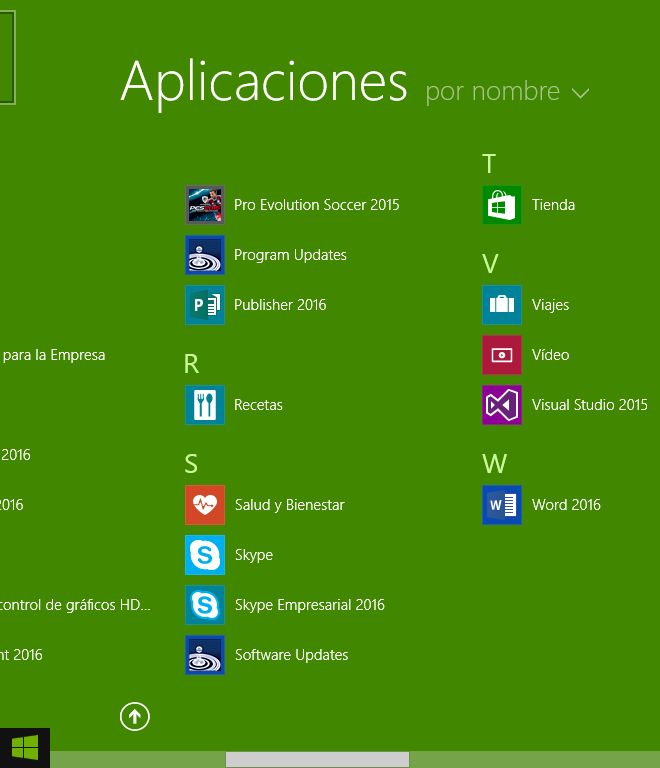 ¿Como ingresar a microsoft word?
2da Forma


Hacer doble clic sobre el icono de Acceso directo de Microsoft Word 2016, que se encuentra en el escritorio.
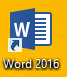 ¿Como ingresar a microsoft word?
3ra Forma

Presionar las teclas  




En el cuadro de la ventana de ejecutar debemos escribir: WinWord
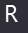 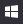 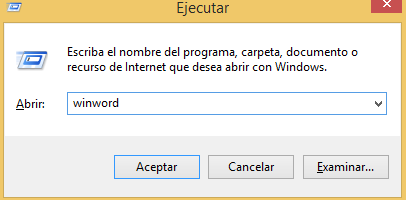 INTERFAZ
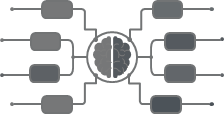 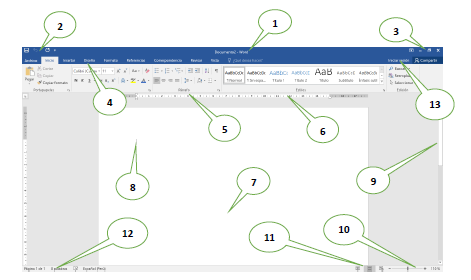 1. Barra de Título (Muestra el nombre del Documento)
2. Barra de Herramientas de Acceso Rápido.
3. Botones de Control (Minimizar, Maximizar, Cerrar)
4. Fichas o Pestañas (Ficha Inicio, Insertar, Diseño de Página, Referencias, etc.)
5. Grupo de Botones (Portapapeles, Fuentes, Párrafo)
6. Regla (Horizontal y Vertical)
7. Hoja de Trabajo (área donde se inserta el texto, imágenes, formas, etc.)
8. Cursor (Marcador de inicio del texto)
9. Barra de desplazamiento (Vertical y Horizontal)
10. Barra de Estado
11. Botones de Vista (Formas de visualizar un documento)
12. Zoom (Aumenta o reduce el tamaño de visualización del documento
13. Cuenta de usuario
Formato de texto
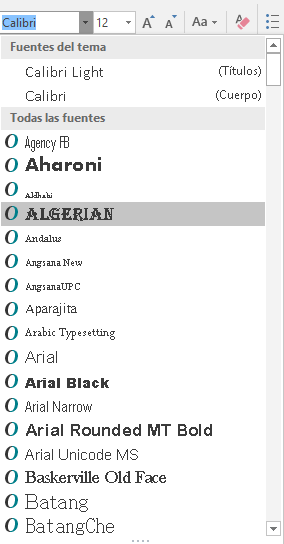 Las opciones para aplicar formato requieren que primero seleccione el texto a párrafo, a continuación, veremos los formatos más usados. 
Cambiar el tipo de fuente Para cambiar el tipo de fuente, sigue los pasos que verás a continuación:
1. Selecciona el texto a modificar.
2. Haz clic en la flecha que encuentras junto al cuadro.
3. Se desplegará una lista con todos los tipos de fuentes o letras.
Mueve el cursor sobre las diferentes fuentes y podrás ver como luciría en el documento
4. Haz clic en tu tipo de fuente o letra que quieras en tu
documento.
Cambiar tamaño de fuente
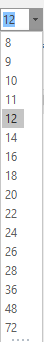 Para modificar el tamaño de fuente realiza los siguientes pasos:

1. Selecciona el texto a modificar.
2. Haz clic en la flecha que encuentras junto al cuadro de tamaño de fuente.
3. Se desplegará una lista con diferentes valores. Puedes mover el cursor sobre ellos para que veas como luciría cada tamaño en tu documento.
4. Haz clic en tu tamaño de fuente que quieras para tu documento.
Cambiar el color de la fuente
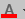 Para modificar el color del texto, sigue los siguientes pasos:

1. Selecciona el texto que quieras modificar el color.
2. Haz clic en la flecha que se encuentra junto al comando color de fuente.
3. Se muestra una paleta de colores. Ahora, pasa el mouse sobre cualquiera de ellos y verás cómo luciría el texto en él.
4. Haz clic sobre el color de texto que deseas elegir.
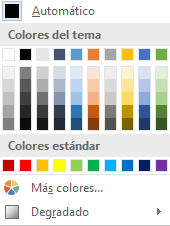 Resaltar texto en Word 2016
Para resaltar algún párrafo o frase, sigue los siguientes pasos:

1. Selecciona el texto que deseas resaltar
2. Haz clic en el en la flecha que se encuentra junto al comando resaltado.
3. Mueve el cursor sobre la paleta de colores y verás cómo luciría el párrafo o frase seleccionado con el resaltado.
4. Haz clic en el color de resaltado.
Aplicar Negrita, Cursiva y Subrayado
1. Selecciona el texto al cual aplicarás una de las tres opciones. 
2. Haz clic sobre el comando Negrita (N), Cursiva (k) o Subrayado (S) 
3. Observa el texto y verás que la opción que elegiste se aplicó. 


Comandos en teclas
Ctrl + n ; Ctrl + k; Ctrl + s
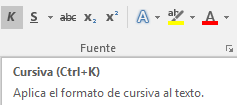 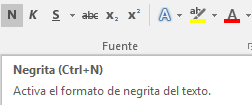 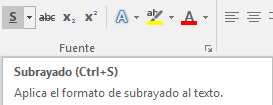 Cambiar a mayúsculas y minúsculas
Para cambiar un texto a mayúsculas o minúsculos no necesitas borrar el texto. Word 2016 tiene un comando con el que puedes hacerlo de forma automática:

1. Selecciona el texto que deseas modificar.
2. Haz clic en el comando Cambiar a mayúsculas.
3. Escoge la opción deseada y haz clic.
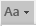 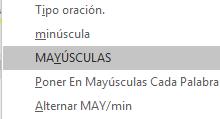 Alineación de Texto en Word 2016
1. Selecciona el texto que deseas alinear.
2. Escoge cómo quieres alinear el texto haciendo clic en una de estas opciones:
3. Alinear texto a la Izquierda, Centrar, Derecha y Justificar.
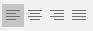 Guardar un Documento en Word 2016
Click en ARCHIVO




Click en GUARDAR COMO

Click en examinar /  Este PC
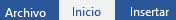 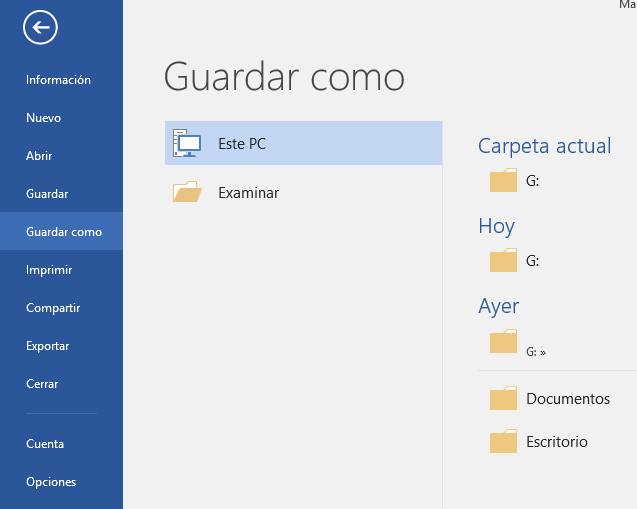 Guardar un Documento en Word 2016
Seleccionamos el destino
Colocamos un nombre al archivo
Clickeamos en guardar
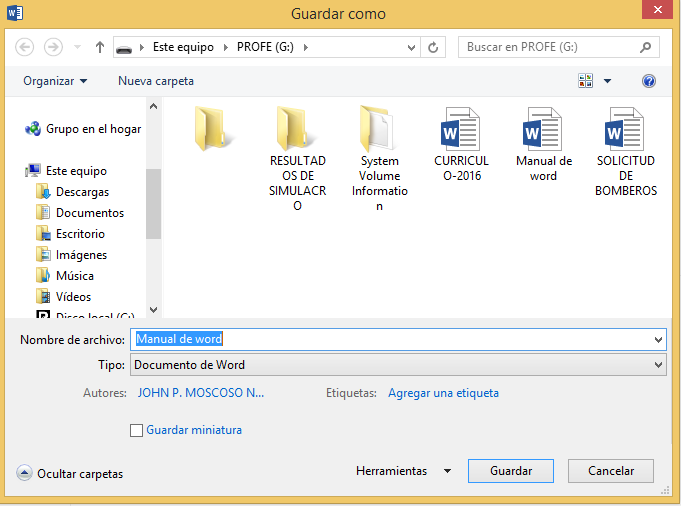 Guardar un Documento en Word 2016
ATAJOS

Presionar las teclas CTRL+G

Presionar la tecla F12